A NOVA GOVERNANÇA NOS RPPS: 
OS REQUISITOS PARA OS MEMBROS
 DOS CONSELHOS E A
 RESPONSABILIZAÇÃO 
PREVIDENCIÁRIA
7º Congresso Brasileiro de Conselheiros de RPPS da ABIPEM
07
.
NOVEMBRO
2019
ALLEX ALBERT RODRIGUES
Subsecretário dos Regimes Próprios
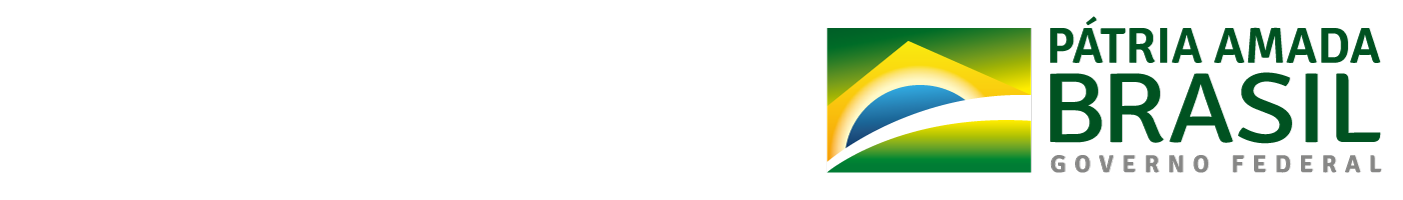 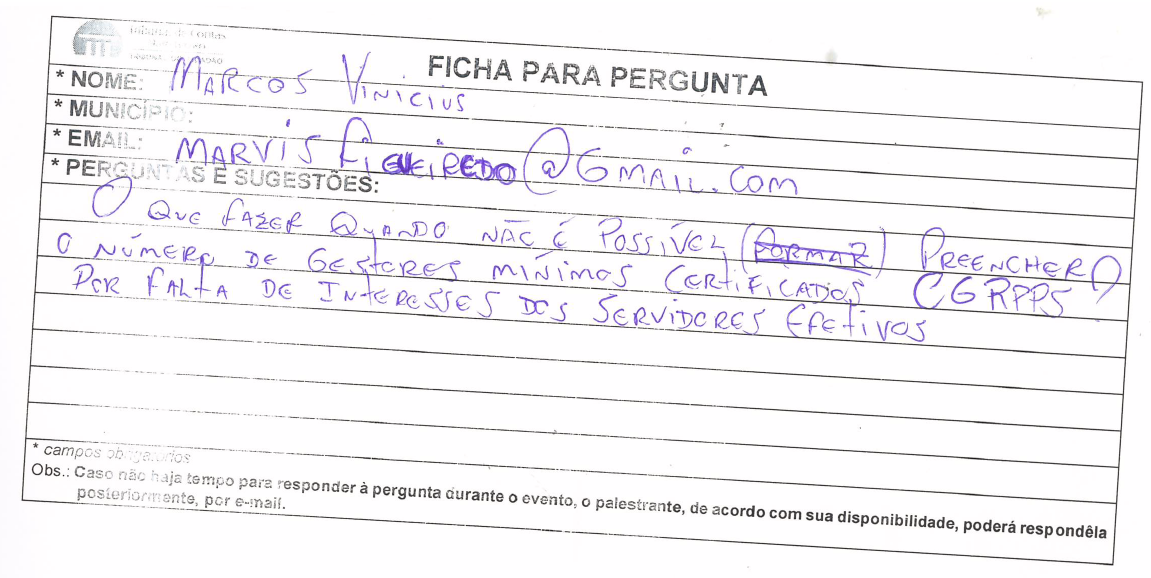 O NOVO MARCO DA NORMA GERAL COM A LEI 13.846/2019
Até a Lei 13.846 era o que tínhamos...
Resolução CMN 4.604/2017:
os responsáveis pela gestão do RPPS e os demais participantes do processo decisório dos investimentos deverão comprovar experiência profissional e conhecimento técnico conforme requisitos estabelecidos nas normas gerais desses regimes.
Portarias MPS...

Certificação básica p/: 
2008: gestor de RPPS > xx R$ milhões
2014: maioria membros comitê invest.
2015: todos gestores de investimentos;
Art. 8º-B da Lei 9.717/98 incluído p/ Lei nº 13.846, junho de 2019
Os dirigentes da UG do RPPS deverão atender aos seguintes requisitos mínimos:  
I - não ter sofrido condenação criminal ou incidido em alguma das demais situações de inelegilidade previstas no inciso I do caput do art. 1º da LC nº 64, de 1990, observados os critérios e prazos previstos na referida Lei Complementar;     
II - possuir certificação e habilitação comprovadas, nos termos definidos em parâmetros gerais;     
III - possuir comprovada experiência no exercício de atividade nas áreas financeira, administrativa, contábil, jurídica, de fiscalização, atuarial ou de auditoria;
IV - ter formação superior.     
Parágrafo único. Os requisitos dos incisos I e II aplicam-se aos membros dos conselhos deliberativo e fiscal e do comitê de investimentos.
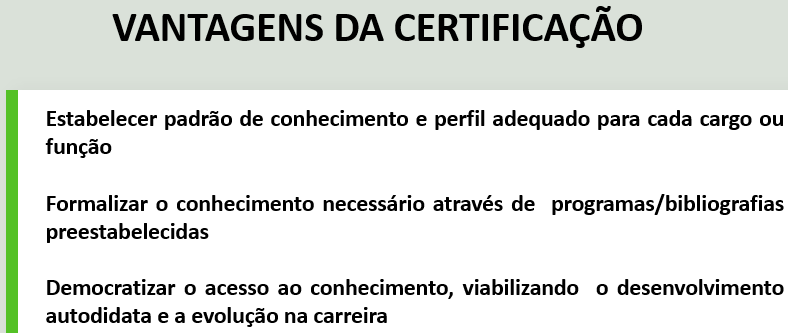 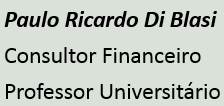 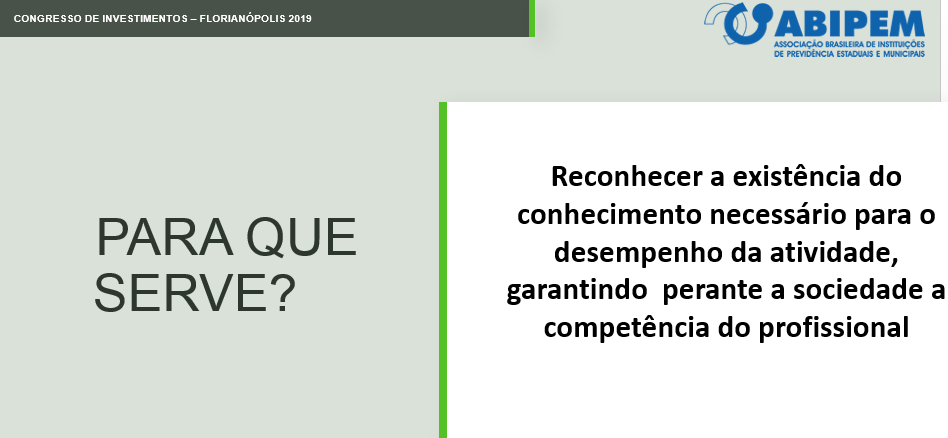 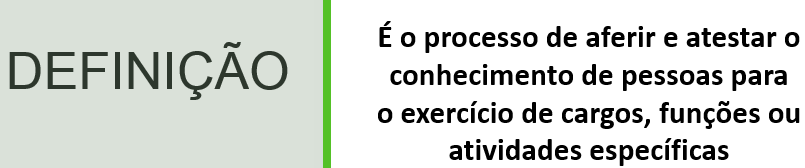 FORMAÇÃO
PROFISSIONALIZAÇÃO
CAPACITAÇÃO
QUALIFICAÇÃO
PERMANÊNCIA
APRENDIZAGEM
CRESCIMENTO
EXPERIÊNCIA
COMPETÊNCIA
HABILITAÇÃO
EDUCAÇÃO 
PREVIDENCIÁRIA
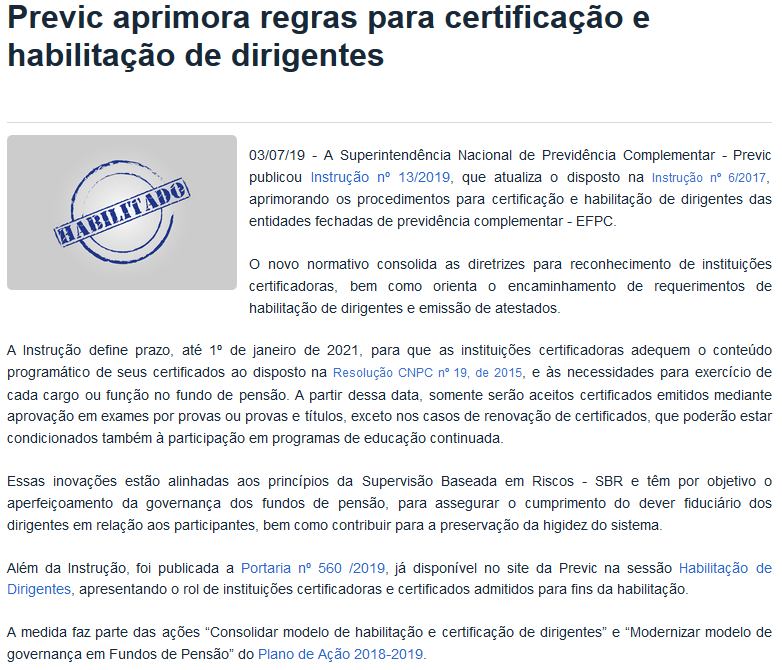 DA NOSSA MINUTA
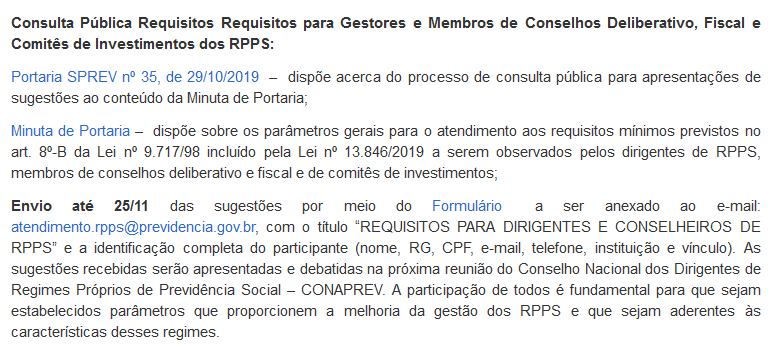 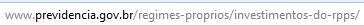 Conceitos:
Conceitos:
REQUISITO inc. I art. 8º-B: condenação/inelegilidade
Inexistência de condenação criminal e delitos previstos no inc. I do art. 1° da LC nº 64/90: 
Certidões negativas de antecedentes criminais da Justiça Estadual e da Justiça Federal competentes
Demais fatos do inciso I do art. 1° da LC n° 64/90: Declaração de não ter incidido em alguma das situações aí previstas, conforme modelo
No mínimo, a cada 2 anos
Em caso de condenação deixarão de ser considerados como habilitadas para as correspondentes funções
Atuais gestores e membros : comprovar em até 60 doas após publicação da Portaria
REQUISITO inciso II do art. 8º-B: Certificação e Habilitação
Reconhecimento das certificadoras e dos certificados:
Atual Comissão de Acompanhamento do Pró-Gestão RPPS
+ ??
Reconhecimento dos certificados e entidades:
Experiência e Curso superior: Dirigentes RPPS
Dúvidas sobre a certificação...??????
:
Respostas:
“alinhamento do seu certificado com os requisitos técnicos necessários para o exercício da função objeto de seu ateste”
“Compete ao órgão de que trata Portaria SPREV nº 3/2018, analisar os pedidos de reconhecimento das instituições e dos correspondentes certificados para o ateste da habilitação técnica ”
Manifestações Consulta Pública
Obrigado!
Estamos dando mais um passo para responsabilidade previdenciária